Уравнение
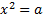 Подготовила  
                                                        учитель МОУ «СОШ№12»
Чуракова  Светлана Валерьевна
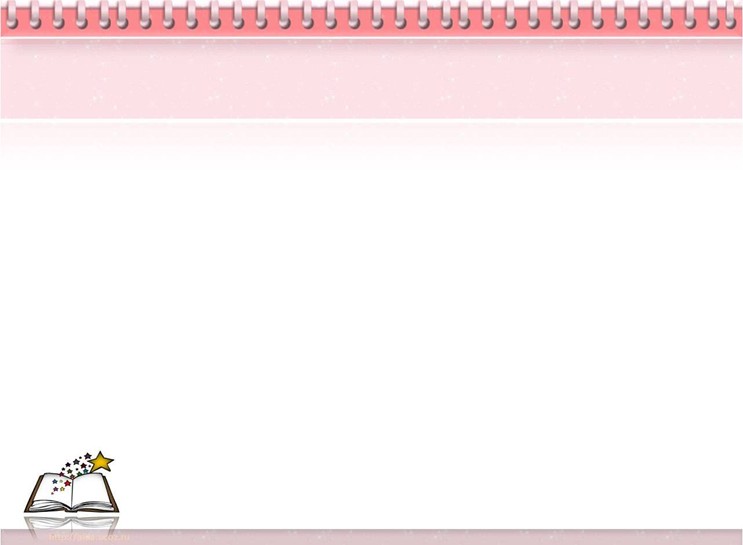 Устный счет
Решений нет
5
1
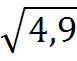 0
Решений нет
0,5
40
1,1
Решите уравнение
1)   9-x=8                   5) x+1=
2)  7+2x=12              6)
3)
4) x(x-7)=0                 8)
Правила решения уравнения х2 = а.
Если а<0, то уравнение   корней не имеет
Правила решения уравнения х2 = а.
Если а=0, то уравнение имеет единственный корень, равный нулю
Правила решения уравнения х2 = а.
Если а>0, то уравнение    имеет 
два корня х1=        ,  х2=
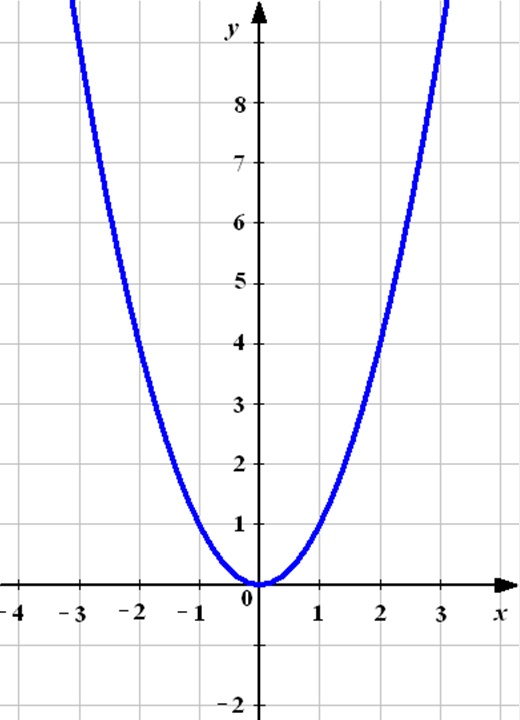 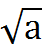 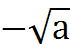 Решите уравнения
- Сегодня на уроке я повторил… - Сегодня на уроке я узнал…- Сегодня на уроке я научился…
Домашняя работа №   322, 326, п.13